Energy
There are large deposits of coal in the mountains of West Virginia. 

What does this tell us about the ancient climate?
Fossil fuels = highly combustible substances formed from the remains of organisms
oil, coal, and natural gas 
The high-energy content of fossil fuels makes them efficient to burn, ship, and store
Fossil fuels are our ________ source of energy
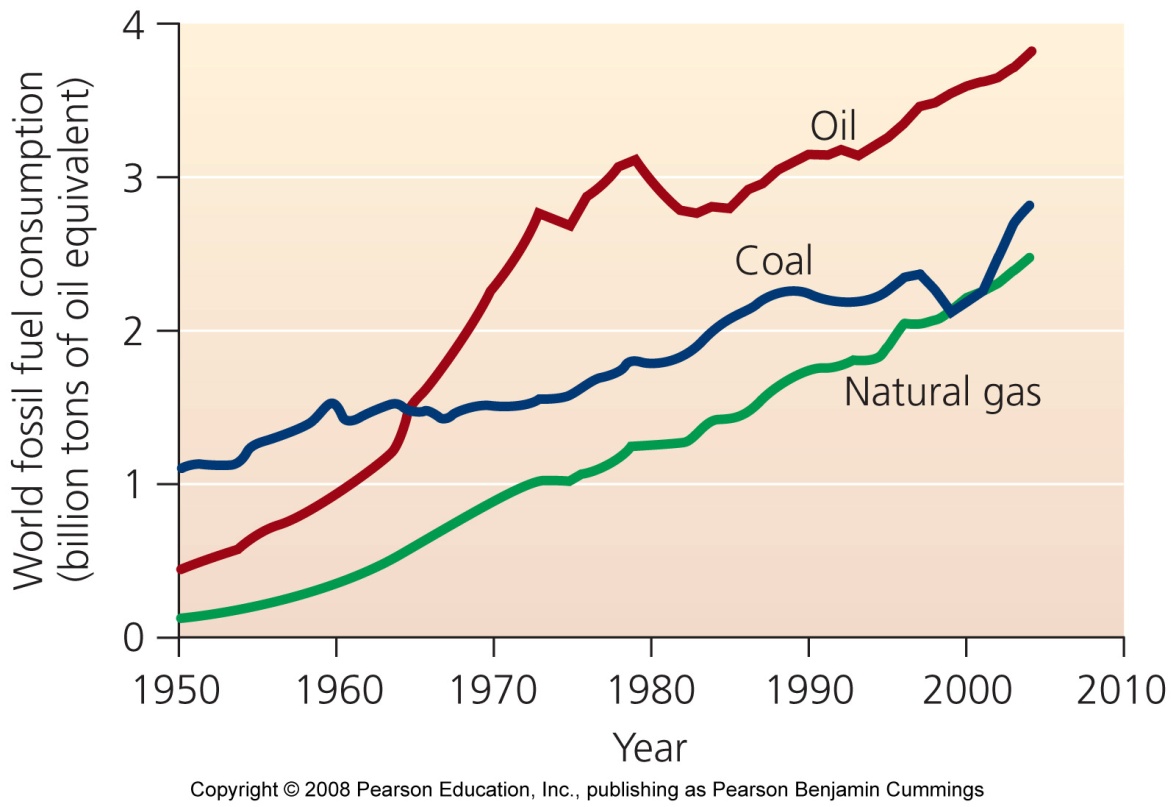 Renewable or Non-Renewable
Renewable energy = energy that will not be depleted by our use 
Sunlight, __________ energy, and tidal energy 
Nonrenewable energy = energy that cannot be replaced at the rate of consumption
Oil, _______, natural gas, nuclear energy
To replenish the fossil fuels we have depleted so far would take millions of years!
Fossil fuels are indeed created from fossils
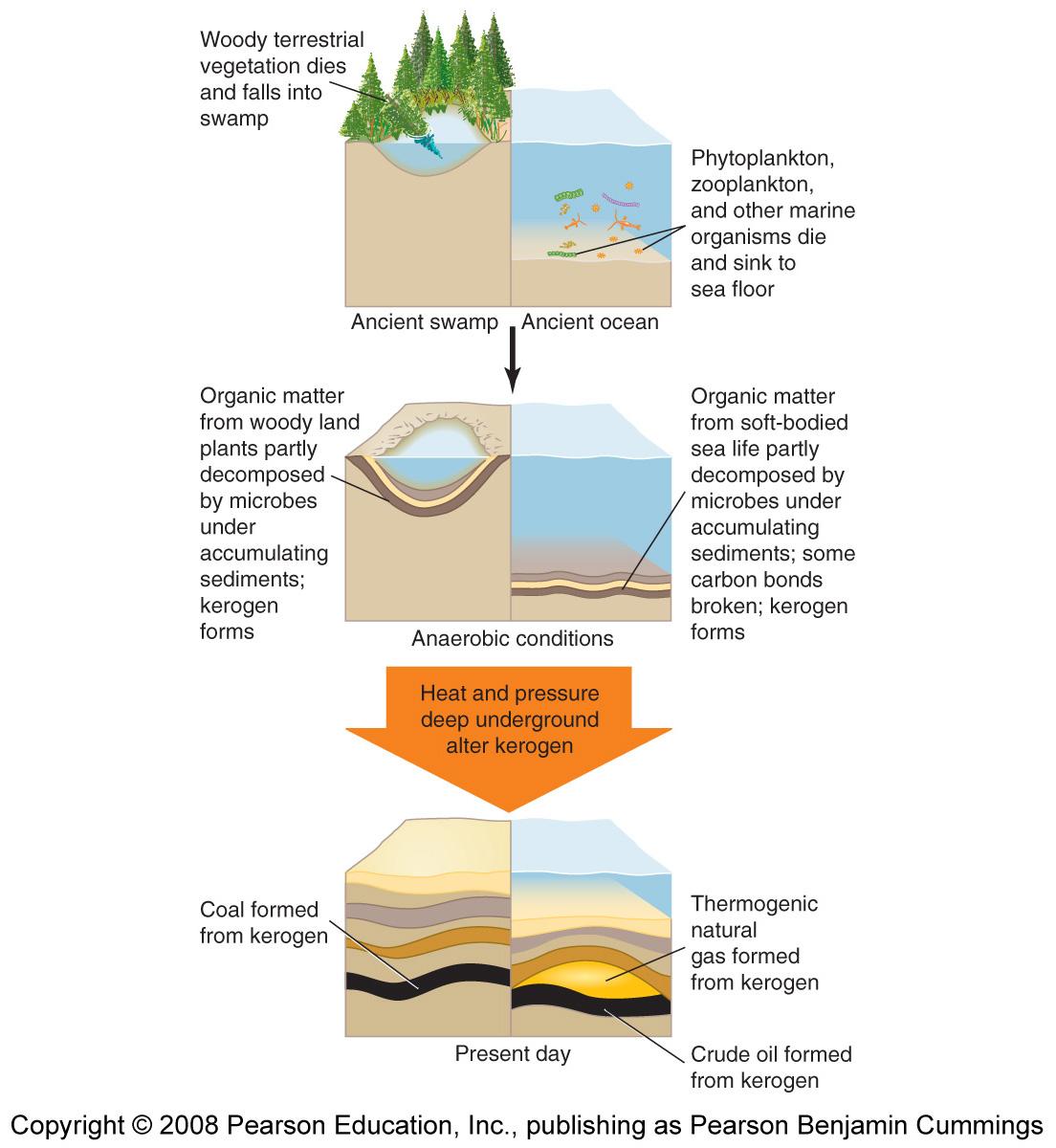 Fuels we burn today were from organisms that lived 100-500 million years ago 
Organic material is broken down in an ____________environment = one that has little or no oxygen
Bottoms of deep lakes, swamps, and shallow seas
Fossil fuel reserves are unevenly distributed
67% of reserves of crude oil lie in the Middle East
The U.S. possesses more coal than any other country
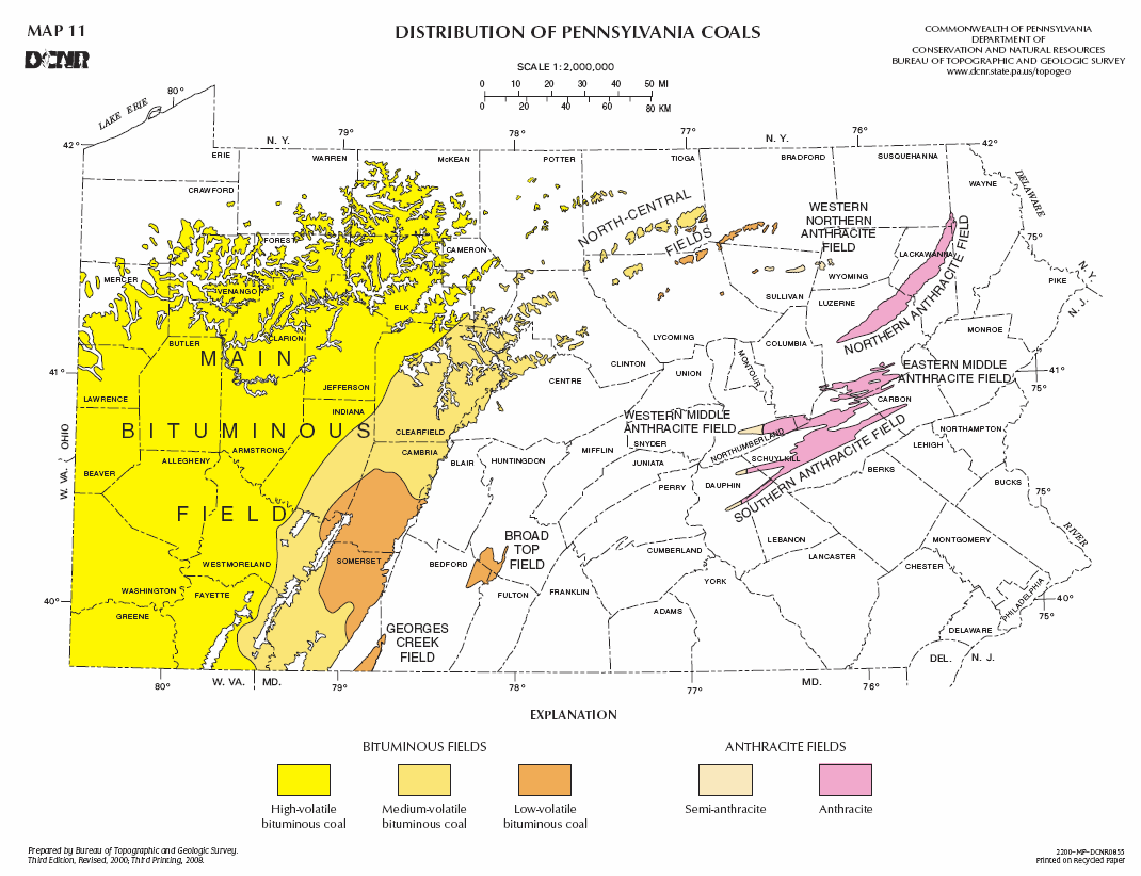 Energy Consumption
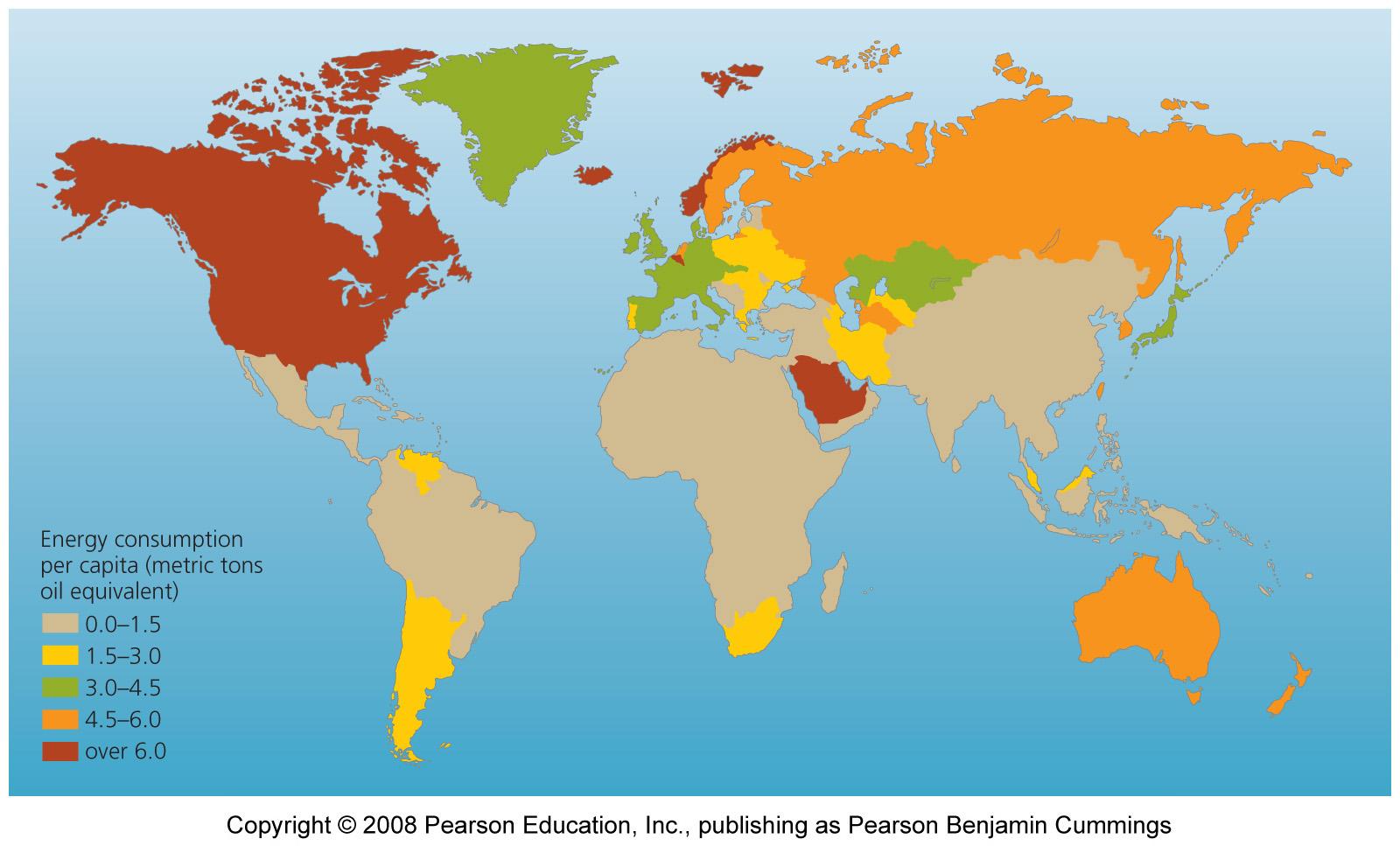 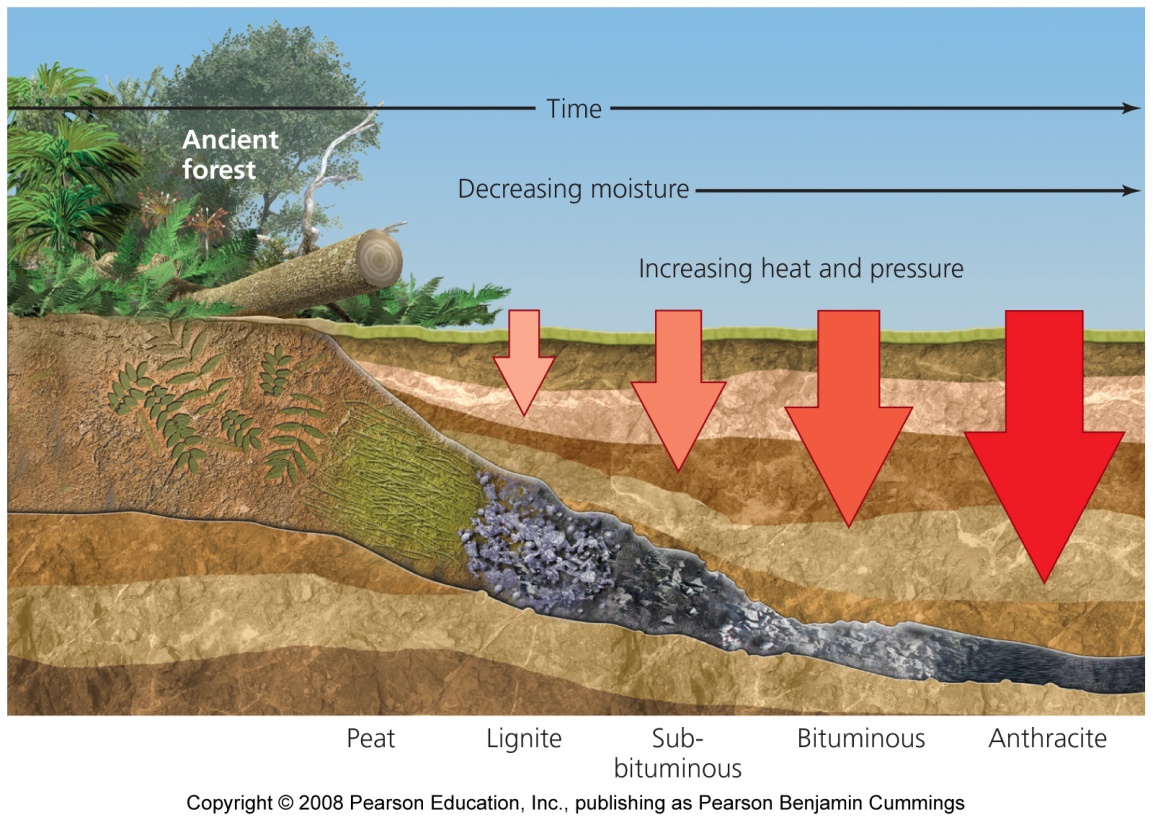 Coal = organic matter (woody plant material; peat) under very high pressure to form dense, solid carbon structures
The world’s most _____________ fossil fuel
Coal
Coal varies in its qualities
_______ = organic material that is broken down anaerobically but remains wet, near the surface and not well compressed
Additional pressure turns peat into coal
Lignite = least compressed
Sub-bituminous and bituminous
_______________ = most compressed; has the most energy
Coal Mining
___________ mining = underground deposits are reached by digging networks of tunnels deep underground
___________ mining = heavy machinery removes huge amounts of earth to expose and extract the coal
Mountaintop removal = in some cases, entire mountaintops are cut off to obtain the coal
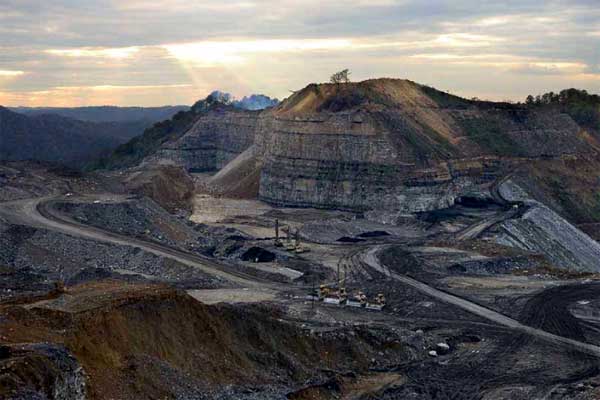 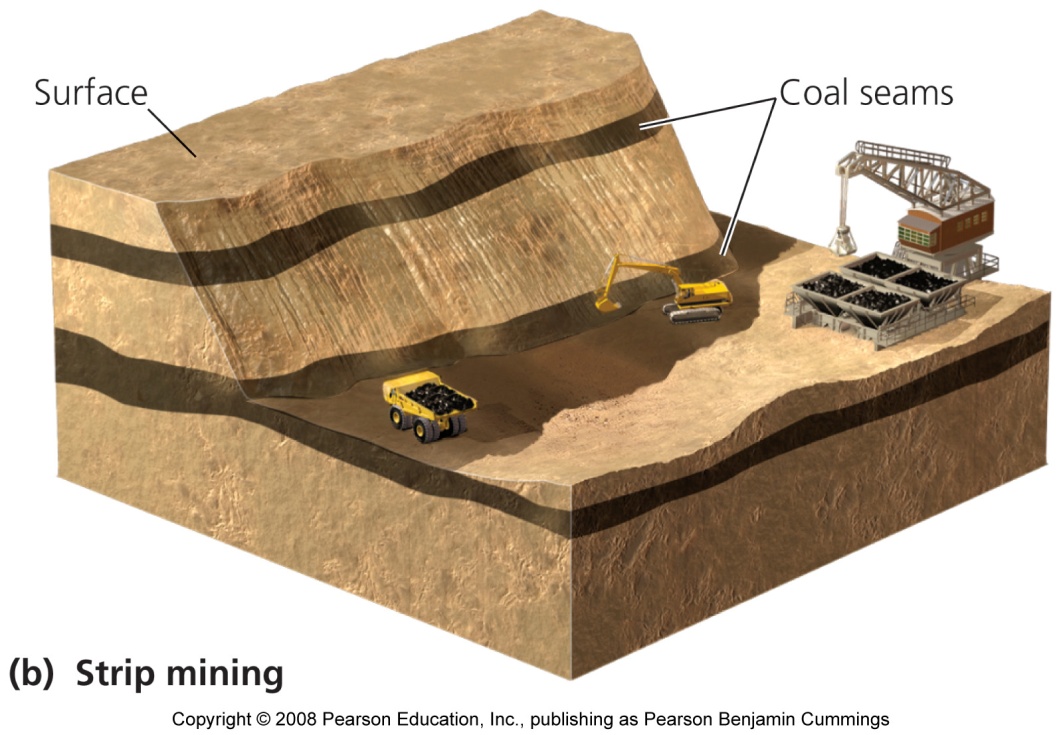 Two forms of coal mining
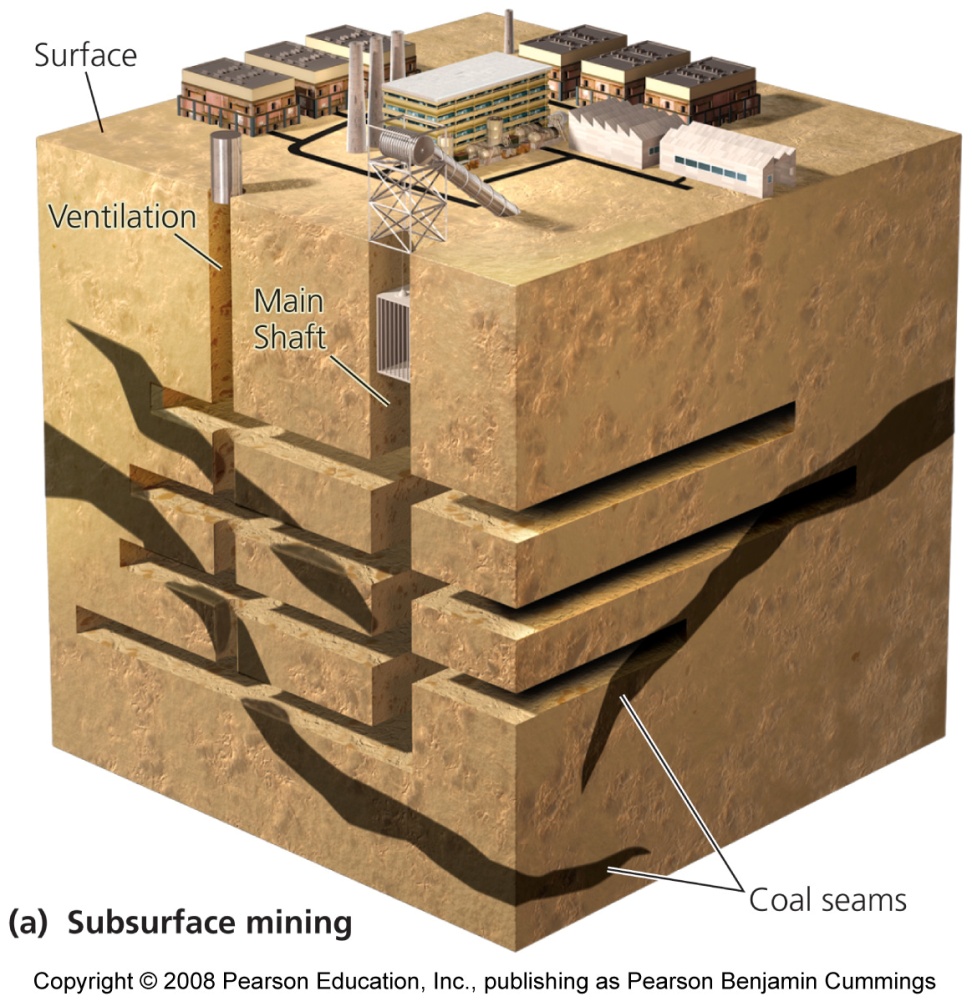 Coal mining harms human health
Subsurface mining is harmful to human health
_________________________________________
_________________________________________________________________________________
Costs to repair damages of mining are very high
These costs are not included in the market prices of fossil fuels, which are kept inexpensive by _____________________________
Mining companies must restore _______, but the impacts are still severe
Looser of restrictions in 2002 allowed companies to dump ________________into valleys, regardless of the consequences
Sulfur, mercury, arsenic, and trace radioactive metals
Coal in the eastern U.S. is high in sulfur
When high-sulfur coal is burned, it released sulfate air pollutants, which contribute to smog and acid deposition
Mercury can _____________
Coal contains impurities
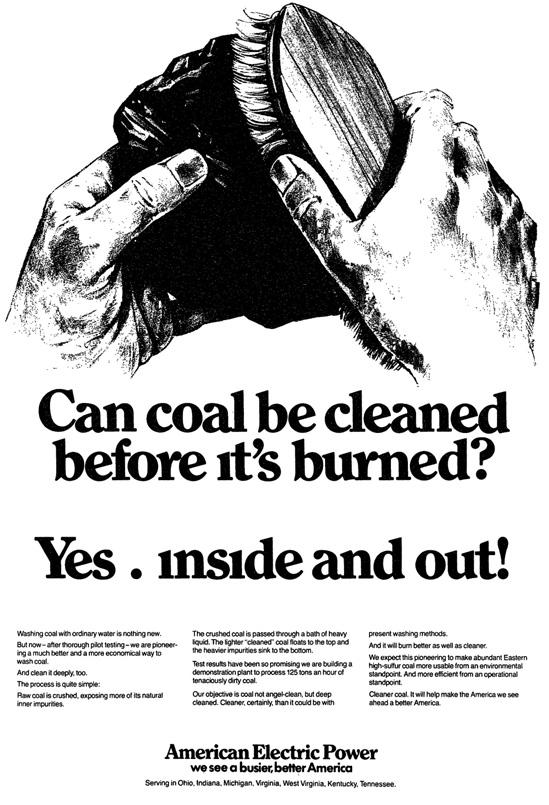 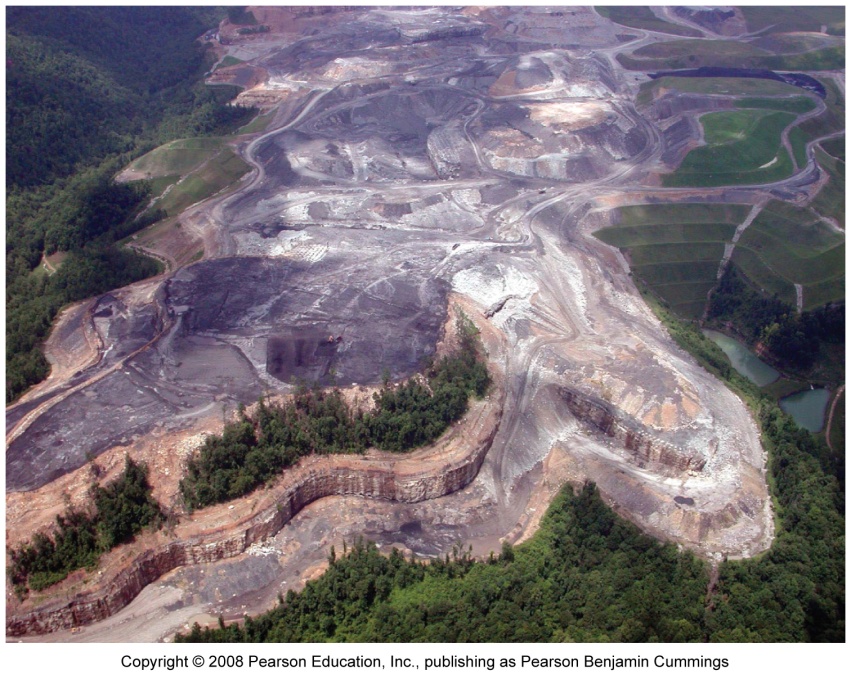 Coal mining affects the environment
Strip mining causes severe ________  _________and chemical runoff
Acid drainage = sulfide minerals on exposed rock surfaces react with oxygen and rainwater to produce sulfuric acid
Mountaintop removal causes enormous damage
Homework
Four Main Types of Coal